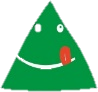 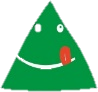 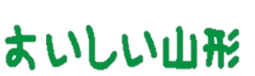 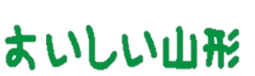 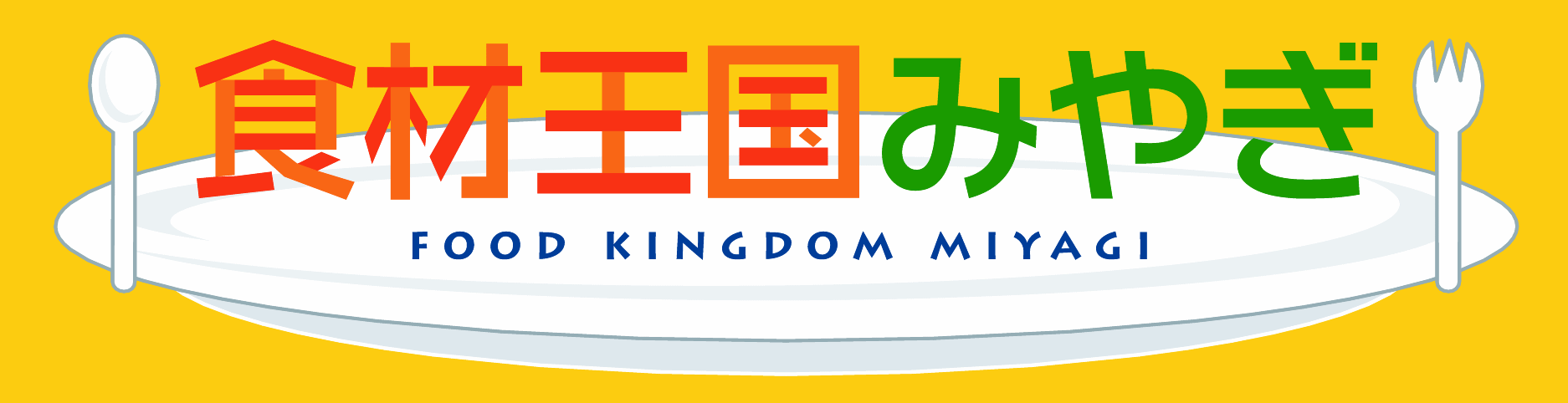 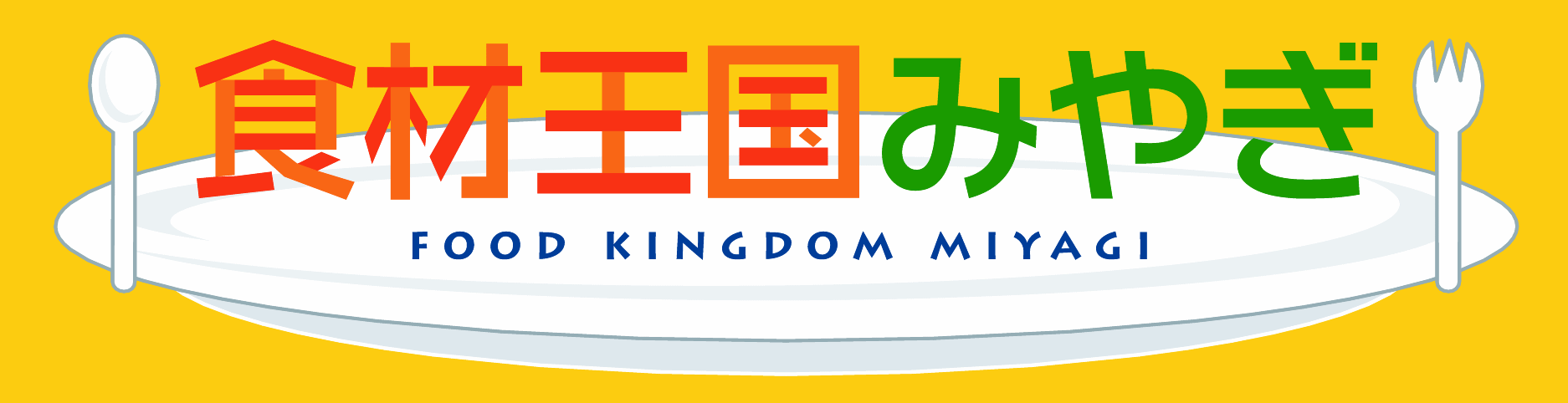 おいしい山形
　・食材王国みやぎ
ビジネス商談会　
　　展示商談会参加者募集
納入企業様が個々の展示ブースで商品展示し、試食等・試飲等を通して仕入企業様に商品をPRいたします！！その場で納入企業様と商談を行うことができますので、この機会に是非お気軽に御参加ください。
開催日時
令和５年１０月２４日（火）
10：30～12：45　※受付開始11：00～
開催場所
仙台国際センター展示棟
（仙台市青葉区青葉山無番地）
下記申込欄に必要事項を記入し、
メールで送付願います　※10/18（水）〆切
参加方法
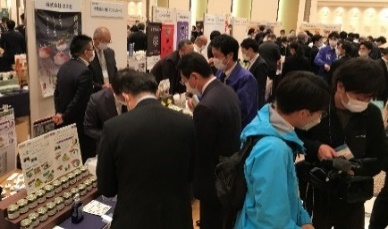 対象
食品を取り扱う事業者であること
参加費
無料
【申込欄】
商談会の詳細は
こちらから
問合せ・申込み先
TEL
宮城県農政部食産業振興課
食ビジネス支援班
022-211-2812
宮城山形　商談会
検索
申込みはメールで下記アドレスへ
E-mail
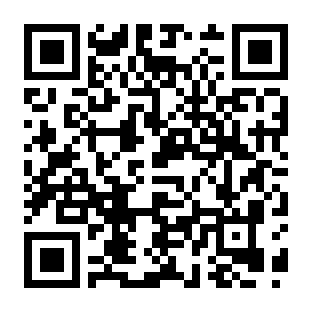 s-business@pref.miyagi.lg.jp
（宮城県・山形県・株式会社山形銀行・
　株式会社七十七銀行・やまがた食産業クラスター協議会）
【主　催】宮城・山形合同商談会実行委員会